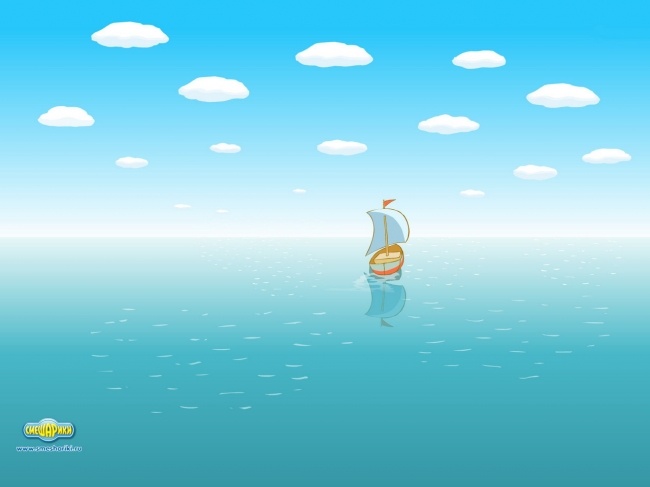 Урок окружающего мира.2 класс. Программа «Гармония»
Соколова Татьяна Александровна, учитель начальных классов МОУ Любимской СОШ
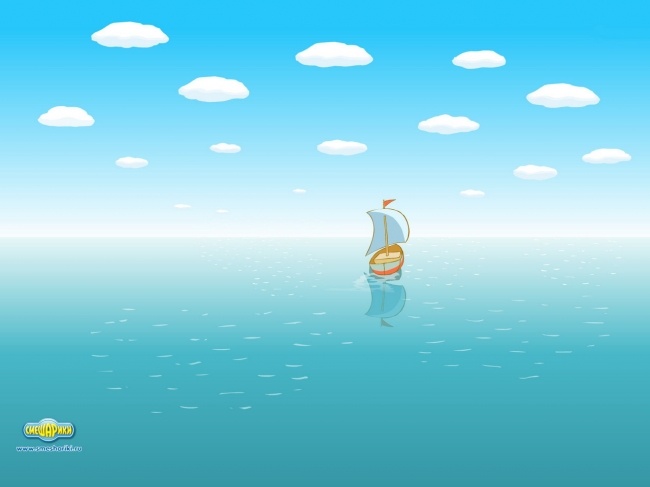 Тема урока:Озёра. Пруды. Болота.Байкал – жемчужина России.
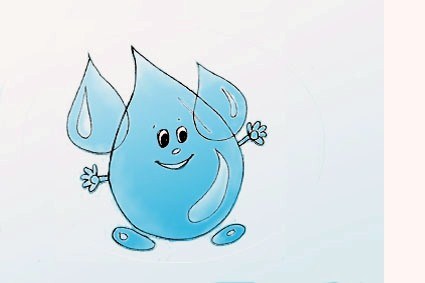 Каспийское море
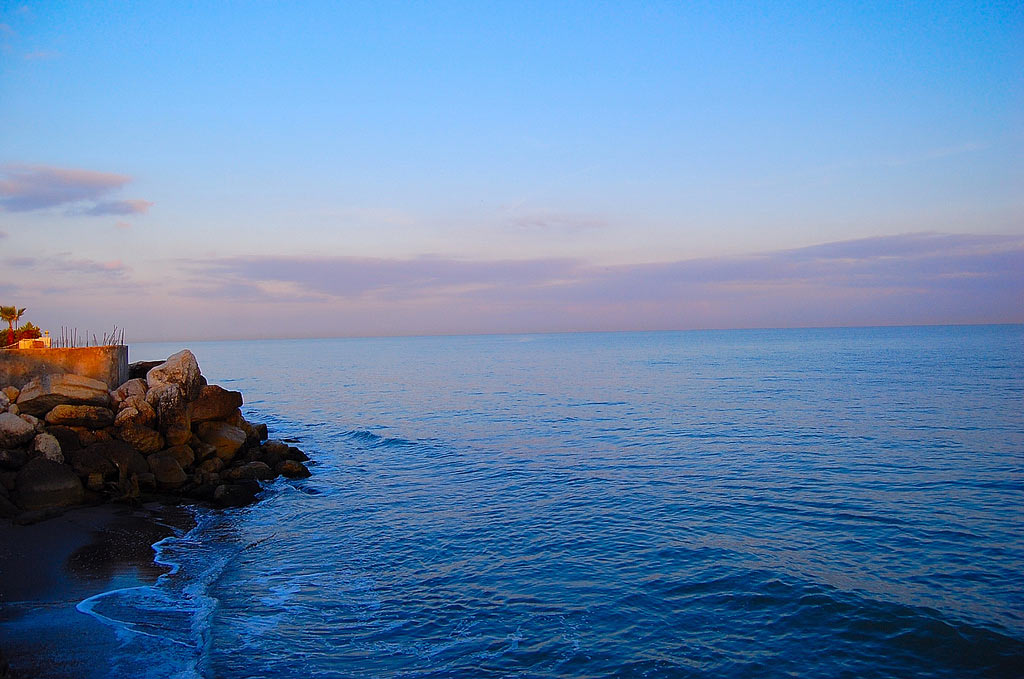 Озеро представляет собой замкнутое углубление суши, в которое стекает и накапливается вода.
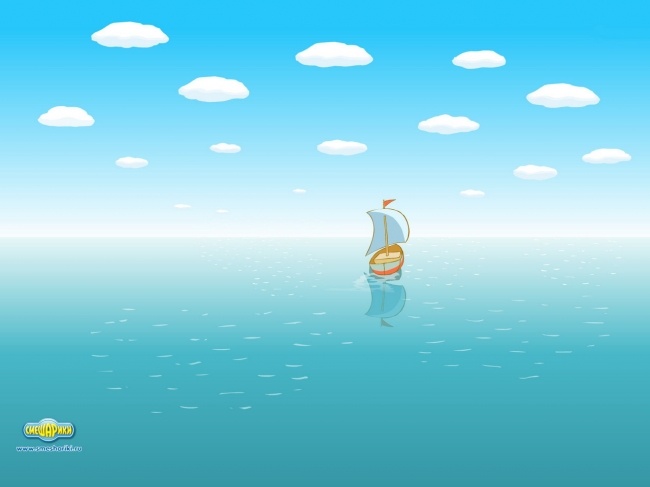 Озеро Байкал
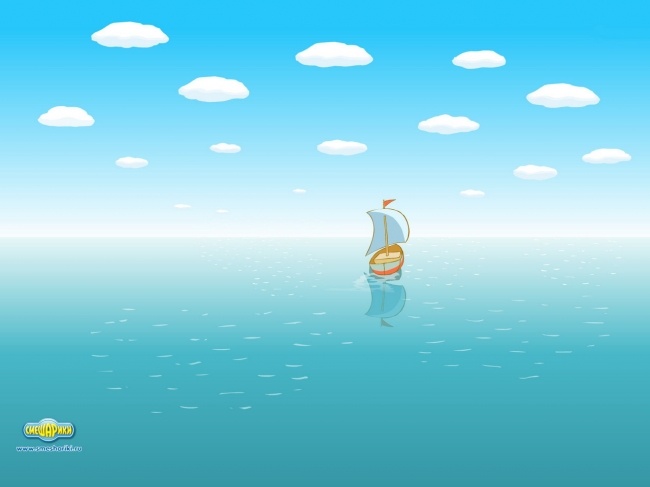 Озёра Кичиер, Яльчик
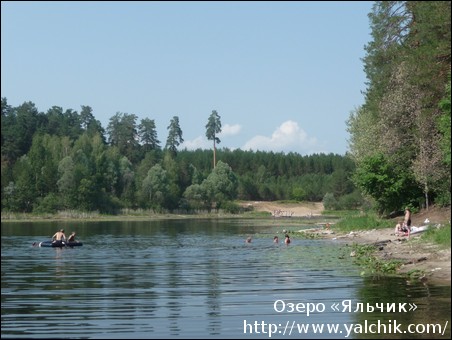 Кожласолинское озеро
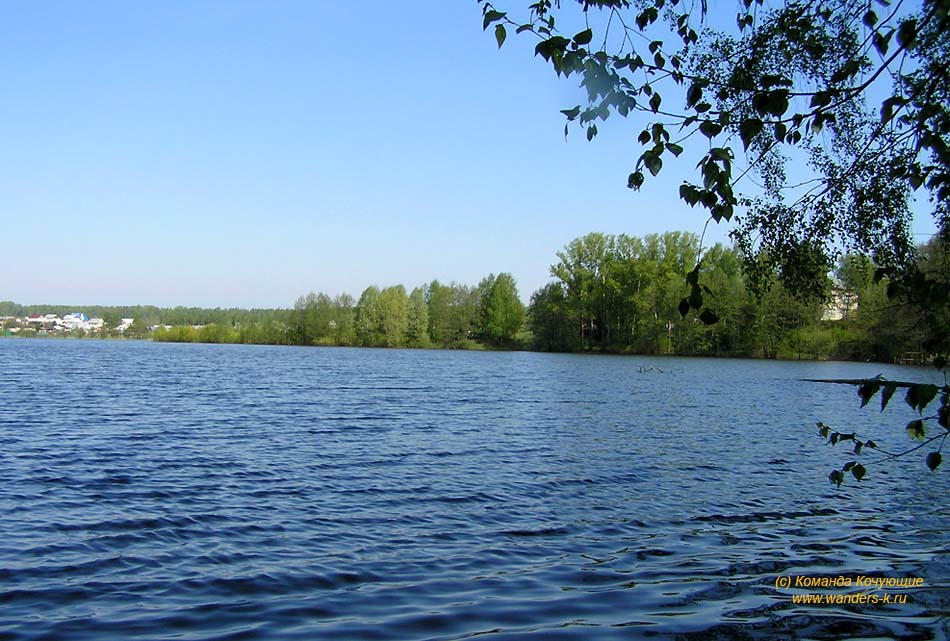 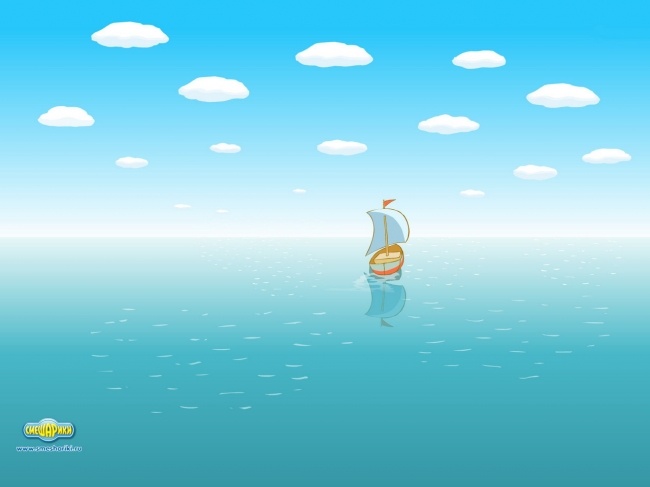 Сельские пруды
Пруды значительно меньше озера и служат для рыборазведения, полива и водоснабжения.В прудах разводят карпов, форель.
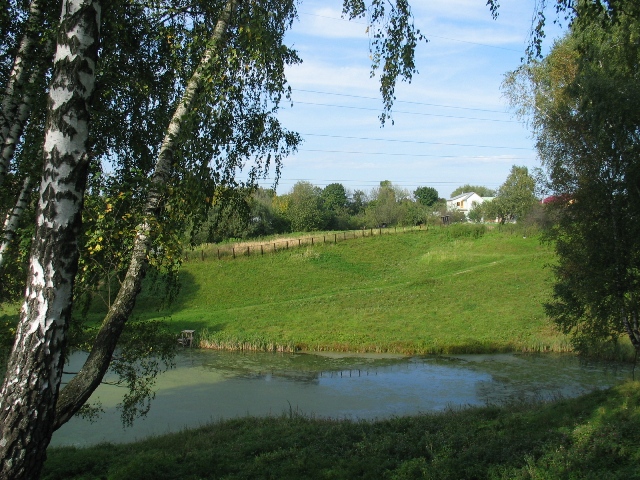 Пруд — искусственный водоём для хранения воды
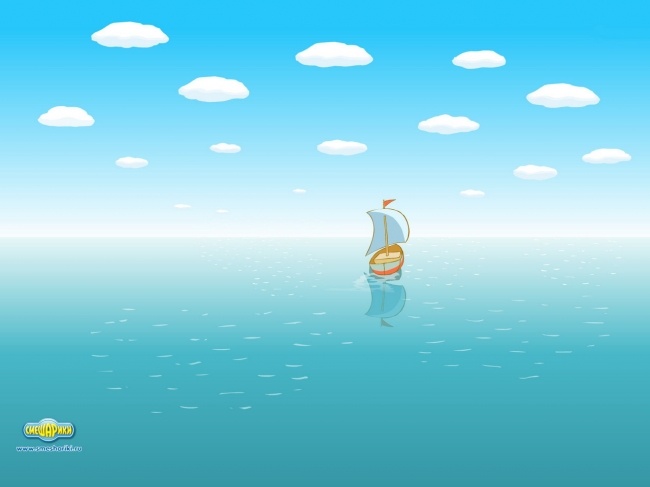 Городские пруды
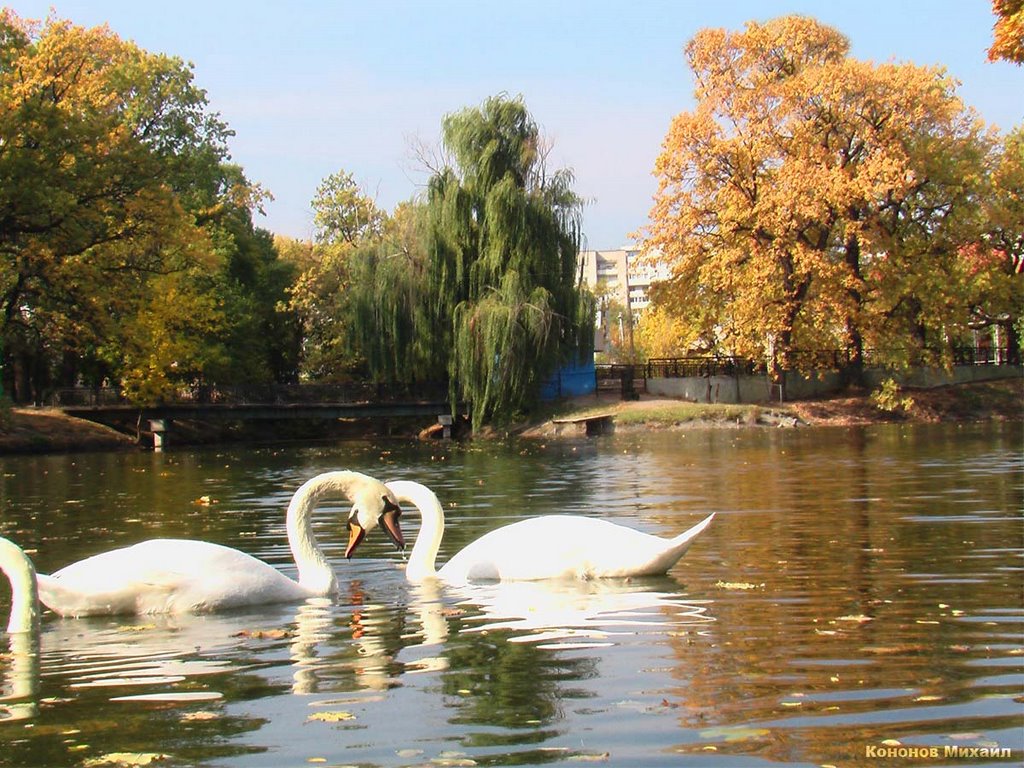 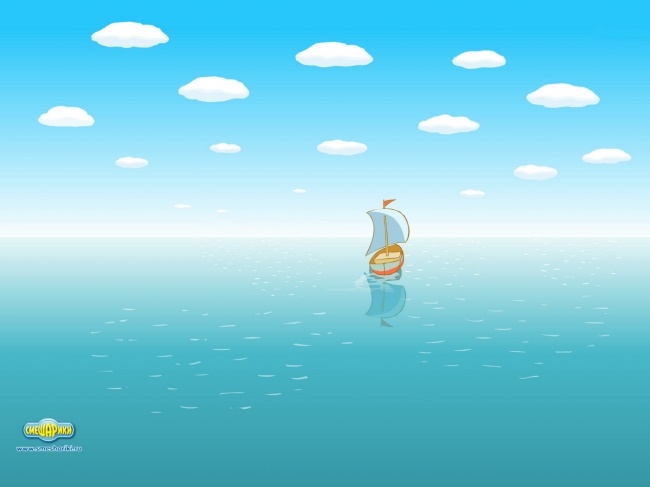 Болото
Это место для лягушек.
Здесь нет улиц, нет избушек.
Лишь – куда ни поглядишь-
Кочки, ряска и камыш.
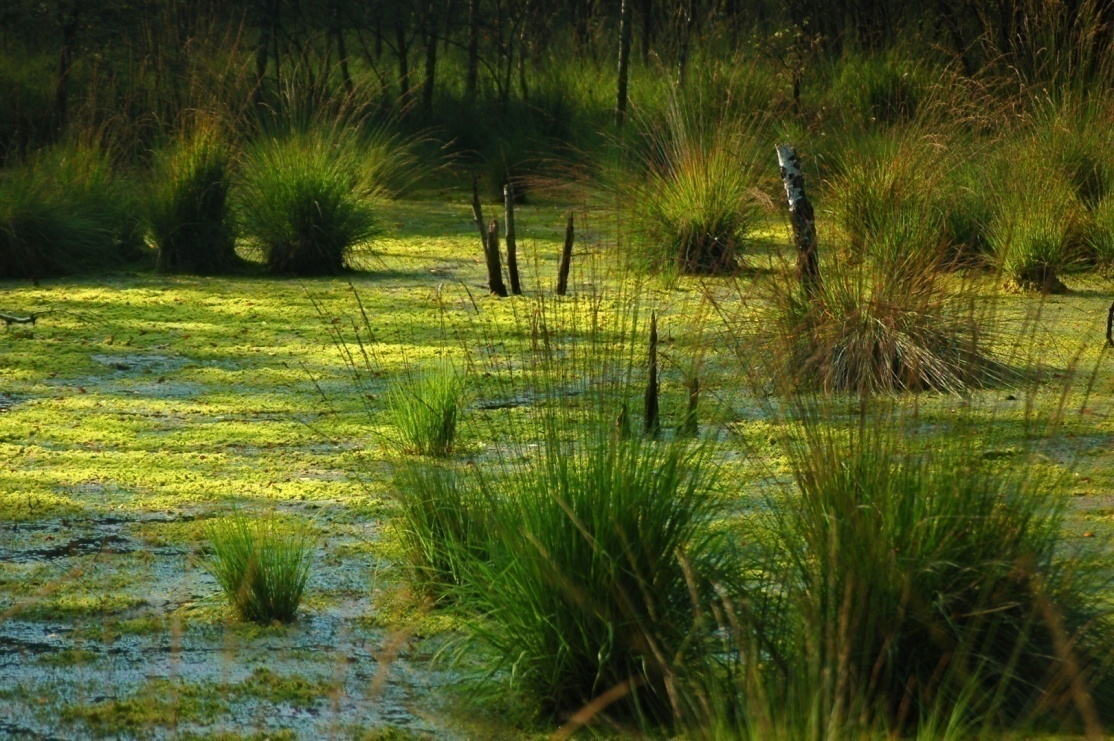 Болото – это природное сообщество, которое образовалось из-за избытка воды в почве.
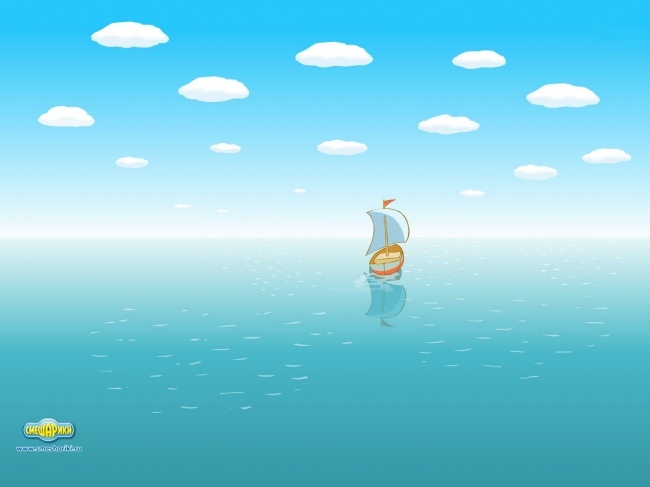 Растения болот
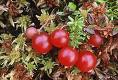 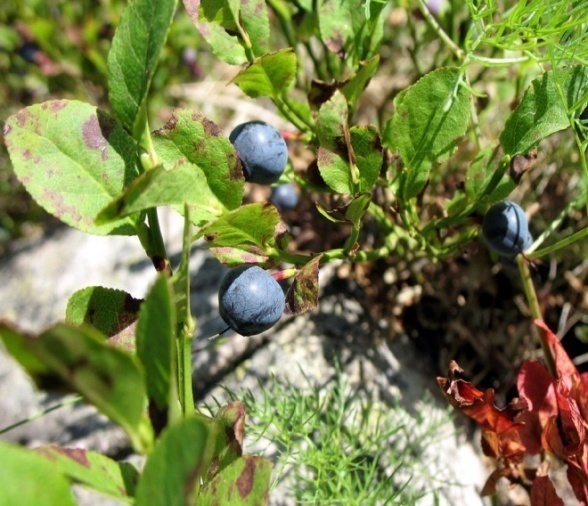 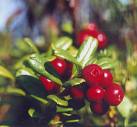 черника
клюква
брусника
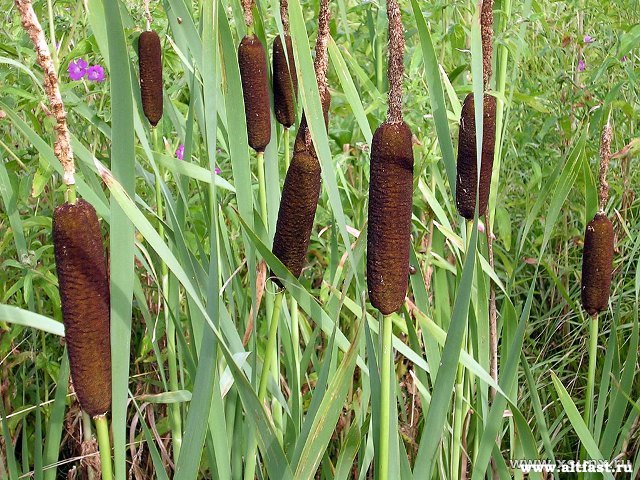 сфагнум
камыш
Болотные духи
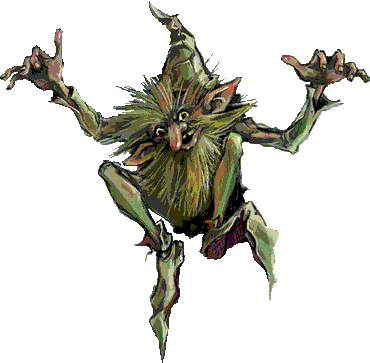 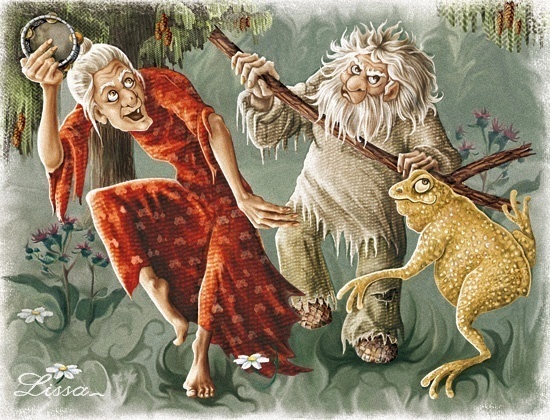 Помогите мне найти мою маму
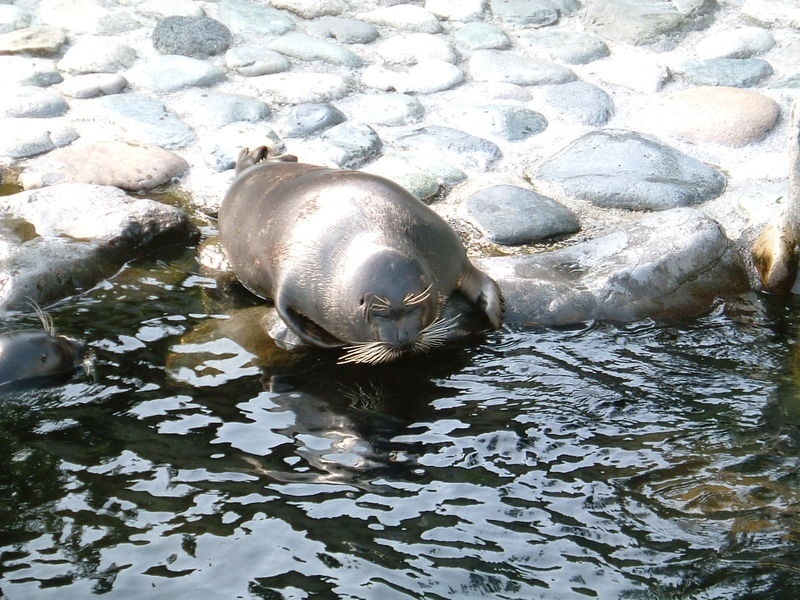 Мой дом – самое глубокое озеро на Земле
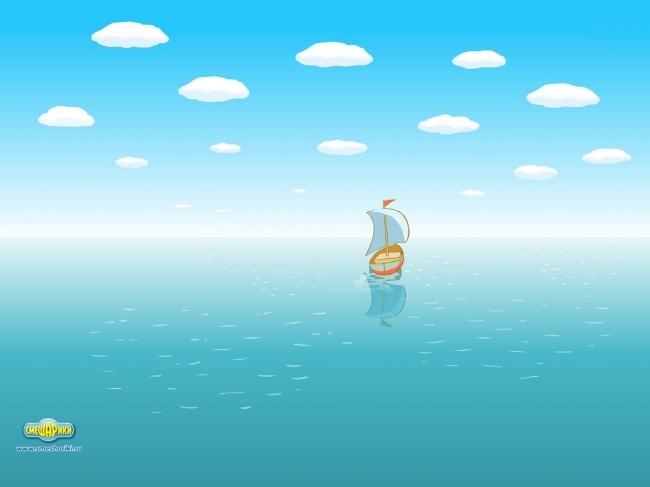 Озеро Байкал
Вид Байкала из космоса
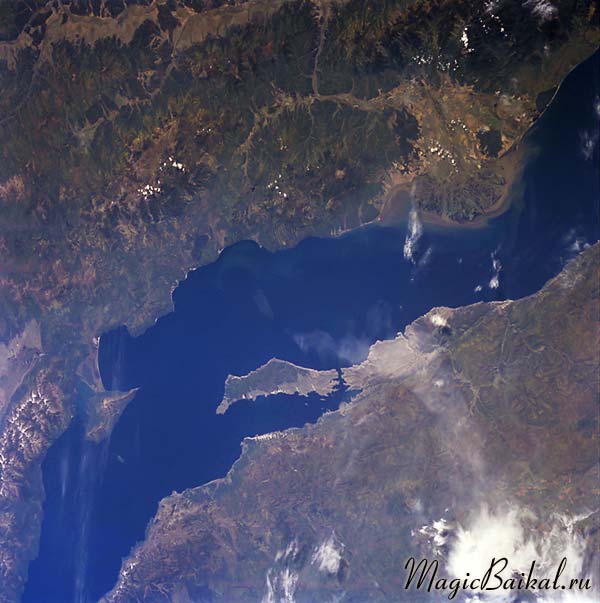 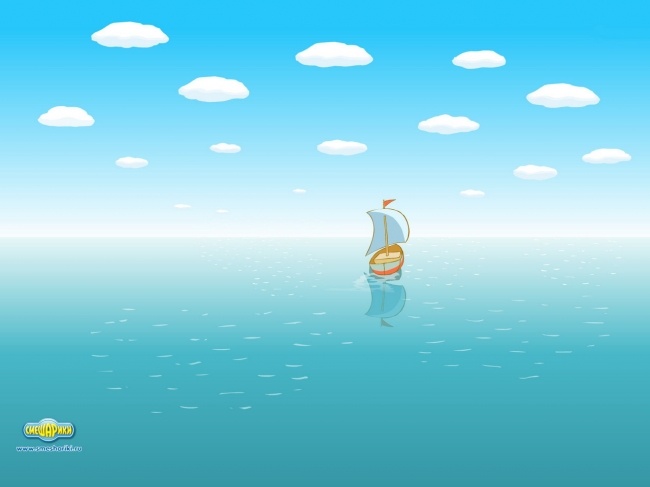 Озеро Байкал зимой
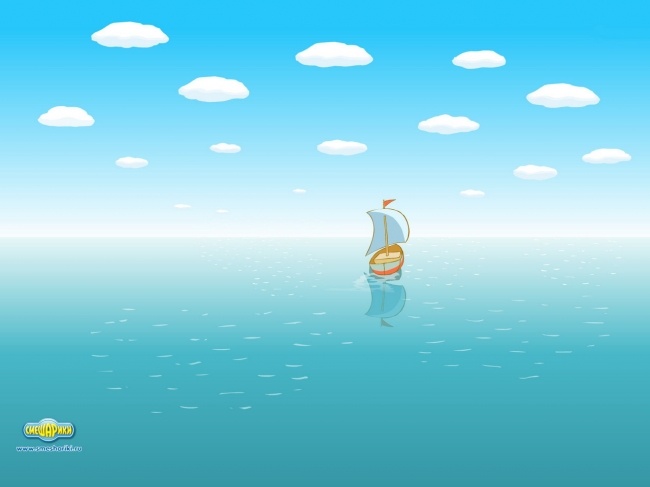 Эндемики Байкала
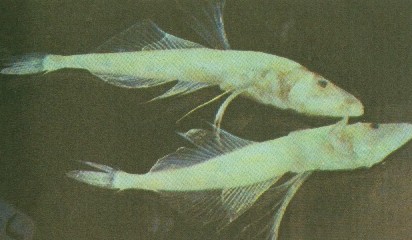 нерпа
Нерпа
Рыба - голомянка
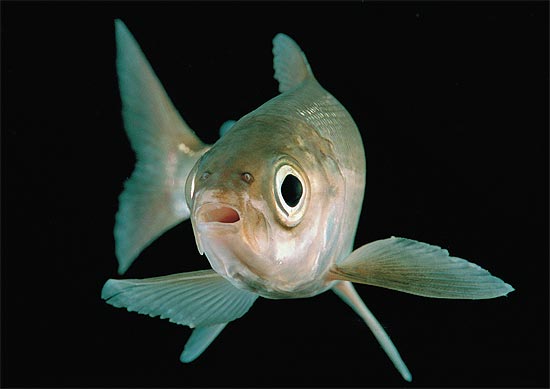 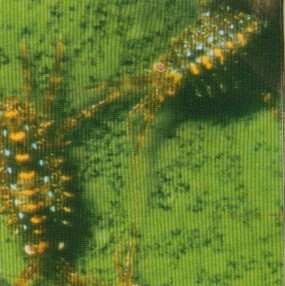 Рачки
Омуль
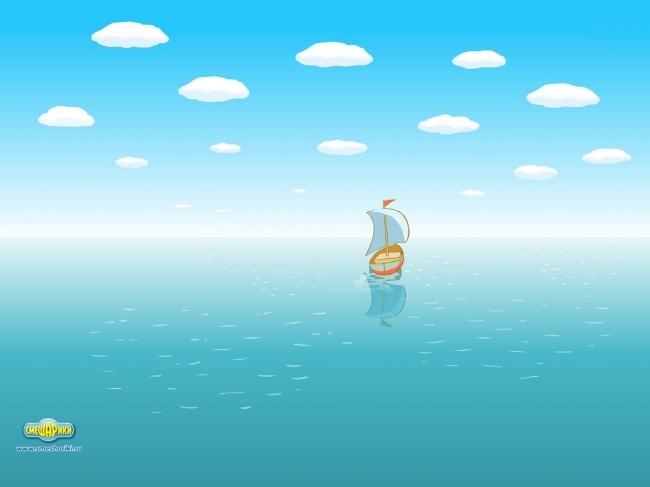 Шаманский камень
Домашнее задание:1. Собрать информацию об озере Байкал, оформить в виде реферата.2. Для самых творческих найти стихи о Байкале, составить кроссворды или ребусы.
Молодцы!Спасибо за хорошую работу на уроке!
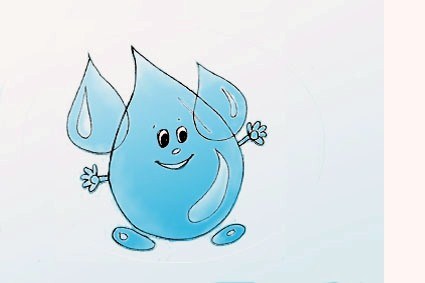 Список литературы:
А.Авакян, Водохранилища, М., Мысль
Вокруг света. Ежемесячный научно-популярный журнал. № 6 (2741), июнь 2002 г.
Есипенок Н.И. «Байкал – озеро  сказки»  Иркутск 
Поглазова О.Т. Окружающий мир: учебник для 2 класса. Ч.2.
 Энциклопедия для детей. Т 12. Россия: физическая и экономическая география. 2-е изд., исп. Гл. ред. М. Д. Аксенова. М.: Аванта+, 1999.
Энциклопедия для детей. Т 19. Экология. Гл. ред. В. А. Володин. М.: Аванта+, 2001.
http://www.kursk-esk.ru/_kitsys/let.php?zefg=bmocoga/metod-ochistki-stochnyh-vod-referat52432.jpg
http://russianasha.ru/files/lib/images/5a/f4/baykal-2.jpg
http://www.savvateev.ru/albums/2007/09/khovanskoe/photos/P9300596.jpg
http://filimonkovskoe.adm-vidnoe.ru/uploads/1/gl5.JPG
http://freelance.ru/img/portfolio/pics/00/16/9A/1481463.jpg
http://www.stihi.ru/pics/2014/08/25/5511.jpg
http://kurort.spb.ru/img/79/0123701ab.jpg
http://geostorm.ru/upload/information_system_17/1/2/0/item_1204/information_items_1204.jpg
http://u.5klass.net:10/datas/okruzhajuschij-mir/Obitateli-bolota/0012-012-JAgodnye-rastenija.jpg
http://vitusltd.ru/blog/wp-content/uploads/2012/08/samye-poleznye-rasteniya-1.jpg
http://bratskvoyage.ru/d/258480/d/%D0%9E%D0%BB%D1%8C%D1%85%D0%BE%D0%BD_2.jpg
http://www.soc-life.ru/actions/55b4f05283972/451.jpg
http://cdn.fishki.net/upload/post/201409/20/1306454/0c2937d2d5f8e93df68c66baae69e9bd.jpg
http://i.imgur.com/0eZ6koG.jpg
http://fotobloog.ru/wp-content/uploads/2013/03/%D0%BD%D0%B5%D1%80%D0%BF%D0%B04.jpg
http://irkipedia.ru/sites/default/files/p20b_3.jpg
http://hippt.net/u/storage/ppt_15326/8cb5-1401991972-05.jpg